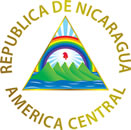 El Ministerio de Relaciones Exteriores
Dirección General Consular
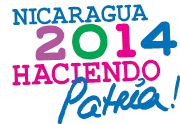 TECNOLOGÍAS DE LA INFORMACIÓN Y COMUNICACIÓN EN LA PRESTACIÓN DE LOS SERVICIOS CONSULARES
XIX Conferencia Regional sobre MigraciónManagua, Nicaragua, 25 de Noviembre de 2014.
Nicaragua
Consideraciones Iniciales
Nicaragua
¿Qué son las TIC?
Nicaragua
¿Para qué sirven las TIC?
Nicaragua
Dirección General Consular                                   se ha propuesto avanzar en el corto y mediano plazo, bajo los siguientes componentes:
Nicaragua
Creación e implementación de Sistema dirigido al control de las solicitudes en materia de        Registro Civil
Nicaragua
LAS TIC y la Función de Protección Consular
LAS TIC PERMITEN AUMENTAR CONSIDERABLEMENTE LA EFICACIA
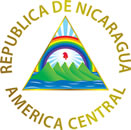 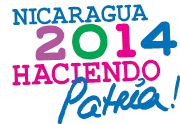 ¡¡¡...MUCHAS GRACIAS!!!
Ministerio de Relaciones Exteriores de Nicaragua
De donde fue el cine González 1 cuadra al Sur, sobre Avenida Bolívar 
Tel: (505) 2244 8066 - 2244 8086 
Managua, Nicaragua